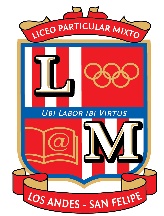 LENGUAJE Y COMUNICACIÓN CUARTO BÁSICO
                                                                       DEPARTAMENTO DE MENTORÍA 2020
Proyecto: “¿Cómo me siento?”4to Año de Educación General Básica
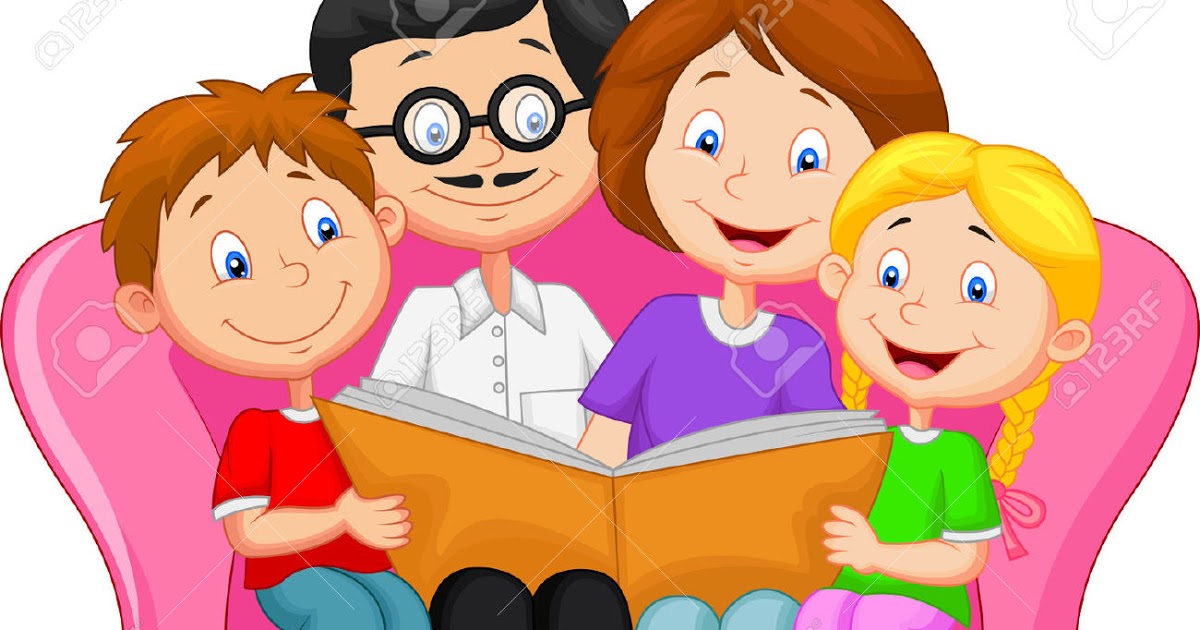 INGLÉS
jane@gmail.com
2.- Busca las palabras en 
el vocabulario de la lectura 
que falta. Luego, vuelve a leer 
el texto
I have a cold
Vocabulary
Hi Jane: 
 
I can´t go to school this week. I don’t feel well. I’m in bed with a terrible cold.
 I have a headache and an earache. The doctor says I should drink a lot of 
Wáter and rest and I shouldn’t watch TV. I can’t talk because I have a sore
 throat too. 

See you next week. 
 
Love, Sally
Should: debería
Shouldn`t: no debería
Feel well:
Drink:
Throat: 
Earache:
Headache:
Can’t go: no puede ir
Water:
Week:
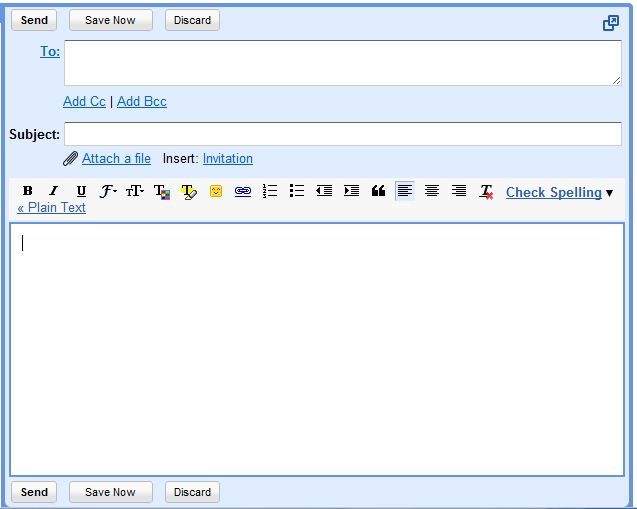 3.- Ahora, completa el email en el cual 
Jane habla de Sally en tu cuaderno. Toda la información para completar esta en el correo de Jane. 

4.- Otra manera de realizar esta actividad:  Puedes escuchar el audio de esta respuesta y completar con lo que escuchas.  Envía una foto de tu texto con las palabras 
que faltan a tu profesora.
Loren@gmail.com
Sally has a cold
Hi Loren

Sally is in bed. She has a______________ . Sally has a____________ , ________a and a sore throat. Sally should _____________She shouldn’t_____________


Bye,
5.- Escucha nuevamente al audio y repítelo varias veces. Ahora con tu voz, graba un audio o un video de tu repetición. 

6.- Envía tu grabación a la profesora.
BYE BYE
TAKE CARE!!!